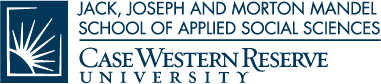 Housing Matters: Leveraging Integrated Data Systems (IDS) to Examine the Role of Housing and Neighborhood Conditions on School Readiness and Early Literacy
Claudia J. Coulton, Ph.D. 
Co-Director, Distinguished University Professor
Robert L. Fischer, Ph.D.
Co-Director, Associate Professor
Seok-Joo Kim, Ph.D. 
Post-doctoral Scholar
Center on Urban Poverty & Community Development
[Speaker Notes: Governments at many levels provide services that affect population well-being. Children and youth in particular are served by school districts, city programs, county, state and federal services. Non-profit organizations serve these children and families too. Although these entities often  “touch” the same individuals, their  record and data systems don’t connect. How can we at the local level manage together toward smart investments in effective programs and better results for children and youth when the data we need to guide our action sit in separate silos? Integrated data systems are beginning to show the way.]
Overview
Funded by John D. and Catharine T. MacArthur Foundation
Study period: July 2014 – June 2016
Examine influence of housing and others early childhood experiences
Build on the Ohio Education Research Center (OERC, the Ohio State University) funded study of the kindergarten and 3rd grade literacy
Leverage Integrated Data Systems (IDS)
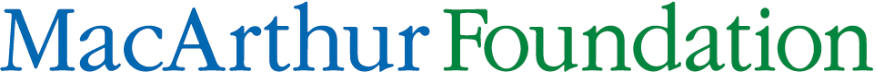 2
Housing Matters: Conceptual Model
Longitudinal
Birth
 Jan 2002
Feb  2002 - July, 2007
Kindergarten
August, 2007
Childi
i’s house
i’s Census tractj
: Non-poor
: Poor
Census tractj = 1
Census tractj = 2
Census tractj = 3
Spatial
Characteristics/IVs
Demographic
Childij
X1
Outcomes
Mother, child abuse, foster care, poverty
Familyij
X2
Home visiting, day care, Head Start, pre-K (UPK)
Social Serviceij
X
X3
+
eij
=
KRA-Lij
Type, tax, foreclosure, etc.
Housingij
Duration 
weight
X4
Kindergarten 
Readiness 
Assessment-
Literacy (Score 0-29)
Social & housing
Neighborhoodj
W1
Spatial
weight
Housing Matters: Timeframe
Housing
Mobility / Foreclosure / Ownership / Type / Tax / Public housing
Quarter
-2
-1
1
2
3
4
5
6
7
8
9
10
11
12
13
14
15
16
17
18
19
20
Stage
Pre
Infant
Early childhood
K
-1
Age
1
2
3
4
5
Outcome
KRA-L test
Child
Demographic
Attendance
Family
Mom’s info.
TANF / SNAP / Medicaid / Child maltreatment / Foster care
Service
Home visiting
Subsidized child care
Head Start
Pre-school / UPK
Neighborhood
Social: Concentrated disadvantage, immigrant concentration, crime
Housing: Abandoned, demolition, foreclosure, ownership, vacant, value
[Speaker Notes: From birth, kindergarten, and to the 3rd grade, I collect many information with a time line. 
As well, how these events affect outcomes at kindergarten and 3rd grade.
The measurement for kindergarten is Kindergarten Readiness Literacy test. 
Overall, this study has a longitudinal model. As well, this model has a developmental perspective. 

Next, I need to think about how I can observe the kid’s experiences affect the outcomes. 
So, we choose an ecological model. 
Children live in family. Families live in neighborhood. 
Children characteristic such as can affect the KRA-L score.
Family such 
Neighborhood such
2. After considering these factors, I focus on how early childhood service affect the outcomes. 
Depdending on the chidlren’s charaterstics and family charateristics, Cuyahoga County provicdes early childhood services such as 
So, I mainly the effect of these services on kindergarten outcomes. 

In sum, this study contains a components of l, e , and program evalutaion.]
Housing Matters: Integrated Data System
CHILD system
Educational Outcomes
KRA-L score
Attendance
Child Context
Demographic
Low birth weight
Age at kindergarten
Disability
Service Context
Home visiting 
Head Start 
Preschool 
Universal Pre-K 
Mobility  
School / Residential
Family Context
TANF/SNAP/ Medicaid
Mother’s education 
Mother’s age & education
Child maltreatment
Foster care
By State Student ID
By Census tract
By Parcel Number
Social context
Concentrated disadvantage
Immigrant concentration
Crime
Housing context
Abandoned / vacant housing
Foreclosure / demolition
Ownership / housing Values
Educational Outcomes
KRA-L score
Attendance
Child Context
English as second language
School Context: Characteristics
Mobility: School
Individual housing context
Foreclosure spell
Ownership
Tax delinquent spell
Public housing
Housing type & age
OLDA
NEO CANDO /
Property
Property
5
[Speaker Notes: For this project, I use not only a CHILD system which is a county-wide IDS but also other IDSs.
As mention previously, CHILD system allows me to merge various local data source. But, this data is an individual-level information.
But, I also want to know the neighborhood effect. My center has also accumulated neighborhood-level data. We call NEO CANDO system. 
NEO CANDO contains neighborhood-level data such as socio-economic, crime, and housing. 
Because the CHILD system has address and census tracts. I can merge CHILD system with NEO CANDO by using Census tract number. 

My next concern is the case that children moved to other places from Cleveland School District. 
So, I would like to track them. Thus, I need a state-wide data.
Ohio Longitudinal data archive collect children’s education data with State Student IDs.
Also, CHILD system has a State Student IDs.
By using SSID, I can merge CHILD system with a state-wide data system, OLDA.]
Project Status
Status
Workflow
Sampling: Identifying cohort and duplicates
Complete
N=16,480
Kindergarten
In 2007-2010
Cleveland Metropolitan School District, Ohio
Individual level data: CHILD system + OLDA
Complete
Neighborhood level data: NEO CANDO
Ready
In process (50%)
Housing / property data
Analysis: Descriptive and multi-level analysis
In process
Spring, 2016
Final report
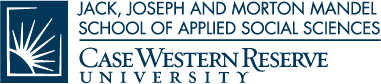 State
Data
Thank you!
Q / A
County
Data
Local
Data
Contact Information: 
      Seok-Joo Kim, Ph.D. (seok-joo.kim@case.edu)
Resources
Center on Urban Poverty & Community Development: http://povertycenter.case.edu/
NEO CANDO: http://neocando.case.edu/